Security PolicyForensics and Incident ResponseLegal Considerations
INFSCI 1075: Network Security  –  Spring 2013
Amir Masoumzadeh
Security Policy
2
The Security Process
Recall from Lecture 5
Network Security is a process that can be broken down into a series of steps
Tao model of security
Assessment
Protection
Detection 
Response
3
Preparation
An important part of any security process is preparing for an attack
During the Protection stage of the Tao model
A typical preparation stage may involve
Installing hardware / software mechanisms
Firewalls, IDS/IPS, VPNs, etc.
Training Employees
Creating Awareness
Drafting / Enforcing Policies
Monitoring / Logging
Maintenance
Patching, etc.
4
Security Policy
“A security policy is a statement of responsible decision-makers about how to protect a company’s physical and information assets” - NSCR
Policy’s generally
Require compliance
Should be enforceable
Failure to comply with the policy results in disciplinary action
Focus on desired result, not means of implementation
May be further defined by other elements of the security framework
Standards, Guidelines, etc.
5
Security Policy (cont.)
Defines assets
Describes security controls and activities
May or may not involve specific technologies or solutions
Identifies acceptable behaviors
Clarifies intentions and expectations
Keeps everyone informed
Security doesn’t work if employees / users do not know how to behave
Limits potential liability
6
Developing a Security Policy
Policies should be drafted with the whole organization in mind
IT / Security is ultimately responsible
But Security should enable, not impede!
May need input from other departments
May need help from other departments
It is particularly important to have management involved
Some potential contributors:
Human Resources
Legal
IT
Software Development
Customer Relations
Management
7
Developing a Security Policy (cont.)
Audience
Policies should be written with an audience in mind
A policy may apply to a particular group of employees or all employees
The audience of a policy might be
Employees
Business peers
Contractors / Outsourced
Vendors
Customers
8
Heuristics for a Good Policy*
Must be
Implementable and enforceable
Concise and easy to understand
Balance production with protection
Should
State the reasons why the policy is necessary
Describe what is covered by the policy
Define contacts and responsibilities
Discuss how violations will be handled

* From SANS Policy Framework Guide
http://www.sans.org/reading_room/whitepapers/policyissues/information-security-policy-development-guide-large-small-companies_1331
9
Example Policy Framework Template*
Developing a policy template should be one of the initial steps a security organization completes as part of developing their security policy framework
Having a policy template will ensure consistency throughout all of their policies
Overview
Why are we implementing this policy?
What behaviors are we trying to govern?
What conflict or problem does this policy intend to resolve?
What is the overall benefit?

* http://www.sans.org/security-resources/policies/Policy_Primer.pdf
10
Example Policy Framework Template (cont.)
Scope
Who must observe the policy?
Who must understand the policy in order to perform their job?
What technologies or groups are included in this policy?
Are there any exception to this policy?
Policy Statements
What behaviors are we trying to govern?
What are the responsibilities that each person must reach for compliance?
What are the general technical requirements for the individuals or devices to be in compliance with the policy?
11
Example Policy Framework Template (cont.)
References
List of any corresponding standards (specifications) documentation
Links to guidelines (“best practices”) that relate to the policy statement
Enforcement
Identifies penalties for violating the policy (provided by your legal department)
Definitions
Clarifies any terminology, acronyms, or other ambiguities that arise in the previous sections
Revision History
Should contain a short summary of all the revisions made to the policy, starting with the initial implementation date
12
Policies Everyone Should Have
Information Classification Security Policy
Acceptable Use Policy
Minimum Access Policy
Network Access Policy
Remote Access Policy
Acceptable Encryption Policy
Web Server Security Policy
Extranet Policy
Application Server Provider Policy
Authentication Credentials Policy
13
Policies Are Not Enough!
Just having good policies is not enough
Employees must be educated about the policies
Policies should be part of a greater, overall security awareness program
Policies must be enforced
For policies to be effective employees should be required to follow them
Failure to do so should result in appropriate disciplinary action
Management support is particularly important!
14
Forensics and Incident - Response
15
Digital Forensics – What is it?
A process involving computer investigation and analysis techniques for identification, preservation, extraction, documentation and interpretation of computer data to determine potential legal evidence
16
Why is Digital Forensics Necessary?
Although most people associate digital forensics with cyber-crime, this is not the only place where it is necessary
Evidence may be required:
In disputed transactions
In allegations of employee misconduct
To show compliance with legal and regulatory rules
To avoid charges of breach of contract
To support insurance claims after loss
17
The Need for Digital Evidence
Many businesses already have disaster response plans to deal with fire, flood, etc.
Most, however, neglect to incorporate digital forensics into this plan
Demands for digital evidence, however, occur much more frequently than other disasters
Digital evidence is often volatile and is easily mishandled
This is a problem – Success in litigations or criminal prosecutions depend on digital evidence
Failure in one of these scenarios may mean financial loss or damage to reputation
The production of valid evidence is crucial and may even be required by law
18
Planning is Necessary
Although the process of collecting digital evidence is a matter of deploying technical skills, success depends heavily on careful planning beforehand
An organization should incorporate digital forensics into their security framework and disaster response plans
If the proper planning is not in place, an organization may worsen or create another emergency situation
19
Forming a Plan – First Steps
The starting point is to identify the likely triggers for situations where evidence may be needed
Risk Assessment
Reputation
Business Information
Personal Information
Identification of Critical Processes
Policies and Procedures
Business Associates
Security Policies
Employee Training
Backup and Recovery Measures	
Incident Response Measures
20
Forming a Plan – First Steps (cont.)
Management structure
Chain of command
Responsibilities and roles
Support of upper management
Incident-Response Team
People
Process
Tools
21
Incident Response Team
People
Security Personnel
Internal Communications (management, employees)
External Communications (vendors, partners, press)
IT Personnel
Legal
Process
Evidence handling and chain of custody
Forensics acquisition or duplication
Communication of incidents
Analysis
Retention and storage
Tools should be
Tested and approved
Trusted
Certified for use with digital evidence
22
The Disaster-Response Plan
The followings are some issues that a response plan should address
Continuation of main business activities
Rapid recovery to full operational status
Recovery of organizational assets at hazard
Successful insurance claims
Successful legal claims
Assisting law enforcement
23
The Disaster-Response Plan (cont.)
In addition, a response plan should address the following concerns
To whom should initial suspicions be reported?
Who runs the investigation within the organization?
Who needs to be involved?
Who will assess the overall impact to the organization?
How should the investigation be carried out?
What important procedures need to be followed?
What steps are necessary to identify “relevant” digital evidence – and once located, how can it be reliably preserved?
What legal obligations exist during such an exercise?
24
Responding to an Actual Incident
Steps
Detection
Response and Containment
Recovery and Resumption
Review and Improvement
An organization must also progress through the forensics process
This process should be conducted in accordance with the guidelines set forth in the incident response plan
The response plan should indicate the forensics process to be used during an incident
25
Legal Requirements
Digital evidence is held to the same standards as all other evidence
Must be intact / complete
Proof that evidence has not been altered
Proof that evidence is not damaged
Must be extracted from “crime scene”
More specific requirements may vary depending on the specific case and “level” of the case
In all cases, you must be able to demonstrate chain of custody at all times
26
NIST Model for Digital Forensics*
All processes should be consistent
Methodological approach should be followed 

* http://www.itl.nist.gov/lab/bulletns/bltnsep06.htm
Collection
Examination
Analysis
Reporting
Information
Media
Data
Evidence
27
Data Collection
Possible sources
OS logs (authentication attempts, time and origin of events)
CDs, DVDs, USB memories, Optical and Magnetic disks, etc.
Volatile data
Inside the office
Outside the office:
ISP records (court order)
Contractor’s laptop
What does the policy say?
Collect and preserve to stand in court? 
Just for internal procedures?
Make a copy, work on it and keep the original untouched
28
Data Collection (cont.)
Develop a Plan to obtain the data, according to
Volatility (May need to keep machines running)
Likely value
Amount of efforts required (people and equipment)
Obtaining the data
Network disconnection: effect on the organization?
Secure the perimeter
Photographs of equipment
Notes on all situations (screensavers, running programs, mouse position, etc.)
Everything should be documented and labeled
Law enforcement officials may need to be present
Prepare backup devices, media, etc.
Prepare user list with access to the specific machine
Using forensics tools, either locally (preferred) or over a network
Evidence (data or hard disks) may not be available for long time
Verify file integrity: message digest
29
Examination
Extracting relevant information
Preserve data: Read-only access, write blockers, file viewers
Tools to automate data extraction and recovering deleted files
May need to check for hidden information or do complete file and system analysis
Can take a significant amount of time!
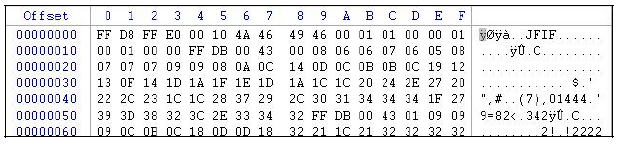 30
Analysis
Study and analyze the data to get conclusions from it or not
Identifying people, places, items, and events
Correlating data from multiple sources
Timeline of events can be reconstructed (careful with time zone settings): Synchronization using NTP (Network Time Protocol)
Files, network traffic, logs, applications, etc. may help in this phase
31
Reporting
Preparing and presenting info from previous phase
If there is more than one explanation, present them all
Present the report according to the audience: Court vs. Management
Lessons learned: additional ways to collect data, risks in the systems that must be fixed, policy problems
After that: keeping certifications, training in new tools, etc.
32
Key Points
Chain of custody must be maintained
May need to use certified tools to extract / analyze information
Everything must be documented and isolated
This may or may not be possible depending on business needs / impact
External investigation may be necessary
The legal process may be long and draw out
There is no guarantee of legal repercussions
The cost of perusing legal action may outweigh the benefit
33
Legal Considerations
34
Why Study Law?
Need to understand what constituted a computer crime
Prioritize and manage incident responses properly
Build successful cases for prosecution
Recover from losses
Need to understand regulation compliance
Avoid capital loss
Fines, reputation damage, etc.
Avoid liability
Provides reasoning and incentive for management to implement security
35
The Computer Fraud and Abuse Act (CFAA)
USC Title 18, Chapter 47, §1030
The major law on computer crimes
Designed to protect confidentiality, integrity, and availability of data systems
Targets individual accessing data / systems without authorization and attempting to inflict some damage
Not just hacking into systems
Also DoS, viruses, logic bombs, ping floods, etc.
36
CFAA
Defines 7 prohibited acts
Unauthorized access of information protected for national security reasons
Unauthorized access of confidential information on the Internet
Unauthorized access of government, nonpublic computers
Unauthorized access of a protected computer in furtherance of fraud
Intentional acts causing damage to computers
Trafficking of passwords affecting interstate commerce or government computers
Threats to cause damage to a protected computer for the purpose of extortion
37
“Protected Computers”
Section 1030(e)(2)
Machines used exclusively by a financial institution or the US Govt.
Those used in interstate or foreign commerce or communications
In 1996, amendments extended this even further
In 2001, the US PATRIOT Act extended this even further.
Now covers any computer outside the US that affects interstate or international commerce
In a nutshell, virtually every computer connected to the Internet now falls under the jurisdiction of the CFAA
38
CFAA Key Components
All crimes defined under the CFAA incorporate two key concepts
Access without or in excess of authorization
Damage or loss
With rare exception, both must be met to classify as a crime under CFAA
39
Access Without Authorization
Two forms
Traditional trespassing 
Outsider without privileges or permission breaks into a computer or network
In this case, the intent of the attacker is irrelevant
Gaining access “in excess” of authorization
Can be far more subtle when offense takes place
Usually determined based on both the purpose and extent of the unauthorized access
This can be critical in some cases, as certain parts of the CFAA require proof that the perpetrator’s actions were wholly unauthorized
40
Damage and Loss
Officially defined as “any impairment to the integrity or availability of data, a program, system, or information”
Often, damage must meet the following
Loss to one or more persons affect one or more protected computers aggregating to at least $5000
Modification or potential modification to the medical diagnosis, treatment, or care of one or more individuals
Physical injury
A threat to public health or safety
Damage affecting a computer system used by government for administration of justice, national defense or national security
41
Damage and Loss (cont.)
May include
Incident response
Damage assessment
Restoration of data or systems
Lost revenue or costs incurred from interruption of service
As well as more traditional forms of loss or damage
It is particularly important for IT and Security staff to document time and money spent on recovery
Certain CFAA crimes have monetary thresholds
Often the victim is responsible for solidly proving the loss or damage incurred
42
Upon Detecting an Attack
Isolate the unauthorized access
Determine the nature of the access
Mere trespass of a non-government computer does not constitute a federal offense
Determine damage / loss
43
Some Specific Offenses
1030(a)(2)
Intentionally accessing a computer w/o or in excess of authorization and thereby obtaining information in a financial record or a credit report from a federal agency, or from a “protected” computer if conduct involved interstate or foreign communication
In 1030(a)(2) merely obtaining the information constitutes an offense
1030(a)(3)
Prohibits intentionally accessing any non-public computer of the U.S. Government
Mere “trespass”
1030(a)(4)
Any form of unauthorized access in connection with a scheme to defraud
1030(a)(5)
“Classic” computer hacking offenses
Worms, viruses, DoS, computer intrusions, etc.
44
Penalties
Provides for both fines and imprisonment
Dependent on the crime and intent
The USA PATRIOT Act expended the area covered by CFAA by punishing attempts to commit any of the seven prohibited acts
45
The Electronic Communications Privacy Act (ECPA)
Protects all electronic communications both from interception during communication and from access after they arrive
Includes email, instant messages, keystrokes, etc.
Level of protection varies depending on whether data is being transferred or stored when intercepted
46
ECPA: Eavesdropping - Real Time Interception
Governed by the wiretap provisions of the ECPA
USC 18 Chapter 119 § 2511
Prohibits
Intentionally intercepting any electronic communication
Intentionally disclosing the contents of any electronic communication knowing or having reason to know that the information was obtained through an illegal wiretap
Using the information knowing it was obtained via an unlawful interception
Impact
Makes the use of packet sniffers or other devices illegal, unless a legally recognized exception applies to authorize the conduct
47
ECPA: Exceptions
Recognizing the need for packet interception in some cases, the ECPA provides for two exceptions
Self defense - “provider of … electronic communication service” may intercept communications on its own machines “in the normal course of employment while engaged in any activity which is a necessary incident to … the protection of the right or property of the provider of that service”
Consent - “is a party to the communication where one of the parties to the communication has given prior consent to such interception.”
48
ECPA: Consent
It is important for businesses and organizations to properly gain consent from employees to monitor activity
Usually in the form of a banner or acceptable use policy.
Otherwise observing employee activity might be an offense!
49
ECPA: Stored Communications
Governed by the “stored communications” portion of the ECPA.  
US 18 Chapter 119 § 2701
Prohibits
Intentionally accessing, without or in excess of authorization, the facilities of a provider of electronic communications and thereby obtaining, altering, or preventing authorized access to the electronic communications stored there
The Homeland Security Act elevated to a felony violation where the offense is committed for purposes of commercial advantage or gain, malicious destruction, or furtherance of another criminal or tortuous act
Impact: unlike the wiretap provisions
The review or recording of stored communications is lawful unless coupled with an unauthorized access to the information.
For authorized system administrators of a company, access to such files (for legitimate purposes) is rarely “unauthorized”.
50
Economic Espionage Act
USC 18 § 1831-39
Steal or obtain, without authorization, proprietary trade secrets related to a product involved in interstate commerce, with the knowledge or intent that the owner of the secret would suffer injury.
51
Criminal Infringement of a Copyright
USC 18 § 2319
Intentional electronic reproduction of copyrighted works with a retail value of more than $2,500
Punishable by fine, imprisonment, or both
52
USC 18 § 2252 and 18 § 2252A
Prohibit the “knowing” possession of any book, magazine, periodical, film, videotape, computer disk, or other material that contains an image of child pornography that has been mailed or transported interstate by any means, including a computer
53
Wire Fraud Act
USC 18 § 1343
The Wire Fraud Act makes it illegal to use interstate wire communications systems, which ostensibly includes the internet, to commit a fraud to obtain money or property
In addition, computer-aided theft involving the use of interstate wires or mails is considered criminal
54
National Stolen Property Act
USC 18 § 2314-15
The National Stolen Property Act (NSPA) prohibits the transportation in interstate commerce of "any goods, wares, securities, or money" valued at $5,000 or more that are known to be stolen or fraudulently obtained. Computerized transfers of funds have been covered by this law
55
The Identity Theft and Assumption Deterrence Act
USC 18 § 1028(a)(7) 
Passed by Congress in 1998. It criminalizes identity theft and allows courts to assess the losses suffered by individual consumers. According to the act, identity theft is defined as follows:
Whoever knowingly transfers or uses, without lawful authority, a means of identification of another person with the intent to commit, or otherwise promote, carry on, or facilitate any unlawful activity that constitutes a violation of federal law ...
Therefore, anyone who steals any name or number that may be used to identify a specific individual is committing a federal crime and may be forced to pay damages. While the CFAA covers certain aspects of identity theft, the ITADA addresses restitution and relief for the victims
56
Regulations - GLB
Gramm-LeachBliley Act of 1999 (GLB)
Enacted to reform banking industry
Defines standards for safeguarding of non-public, personal information by financial institutions
Restrictions developed by many federal organizations
Organization are governed by the rule-set of the federal organization that they fall under
57
Regulations - Sarbanes-Oxley
Places additional restrictions on public companies
Mandates “internal controls” for the purpose of financial reporting
Also mandates an annual review of these controls and their effectiveness
It is not clear whether an “internal control” includes information security policies and procedures.
Generally falls into computer securities “jurisdiction”
58
Regulations - HIPPA
Health Insurance Portability and Accountability Act
Similar to GLB but for healthcare institutions
Protect individually identifiable health information
Requires the enactment of “appropriate administrative, technical and physical safeguards”
59